CS 709
UML Activity Diagrams & State Charts
November 2, 2017

From Chapters 14, 21, and 22 [Jim Arlow and Ila Neustadt, UML 2 and the Unified Process, Addison-Wesley 2005]
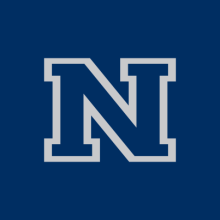 University of Nevada, Reno
Department of Computer Science & Engineering
Outline
Part 1 - Activity diagrams
Introduction
Activities
Nodes
Action nodes
Control nodes
Object nodes
Activity parameters
Activity diagrams
2
Introduction: What are activity diagrams?
Activity diagrams:
A form of “object-oriented flowcharts”
Attached to modeling elements to describe behavior
Typically attached to use cases, classes, operations, components, and interfaces
Can also be used to model business processes and workflows
Activity diagrams
3
Introduction: Where are activity diagrams used?
Commonly used in:
Analysis
To model the flow of a use case
To model the flow between use cases
Design
To model details of an operation
To model details of an algorithm
Business modeling
To model a business process
As always in modeling, it is important to keep them simple and understandable by their intended audience
Activity diagrams
4
Activities *****
Activity diagrams are networks of nodes connected by edges
Nodes
Action nodes – atomic units of work within the activity
Control nodes – control the flow through the activity
Object nodes – represent objects used in the activity
Edges
Control flows – depict the flow of control through activity
Object flows – depict the flow of objects through activity
Activity diagrams
5
* Activities ****
Activities and actions can have pre- and post-conditions
Tokens (part of semantics but not shown graphically) abstractly flow in the network and can represent: 
The flow of control
An object 
Some data
A token moves from a source node to a target node across an edge depending on:
Source node post-conditions
Edge guard conditions
Target node preconditions
Activity diagrams
6
** Activities ***
Example of an activity (“send letter”), Fig. 14.2 [Arlow & Neustadt 2005]
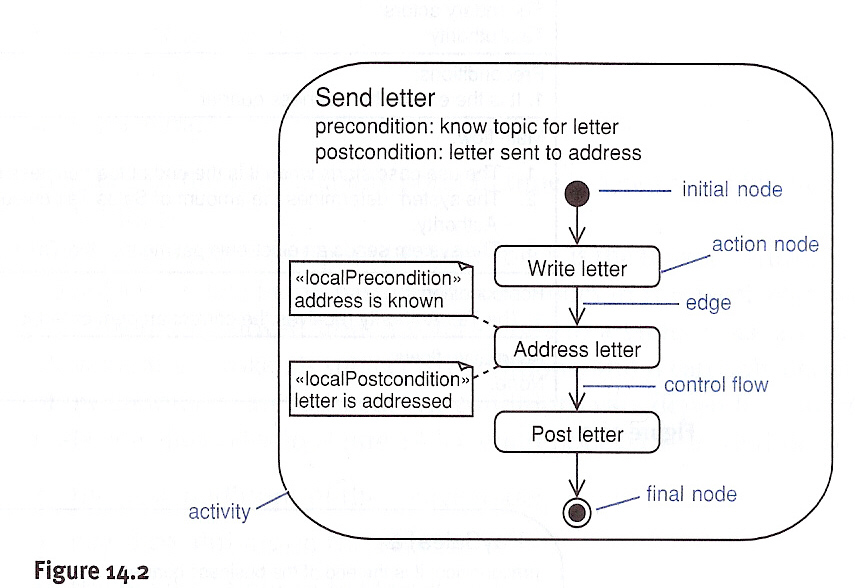 Activity diagrams
7
*** Activities **
Activity diagrams can model use cases as a series of actions.
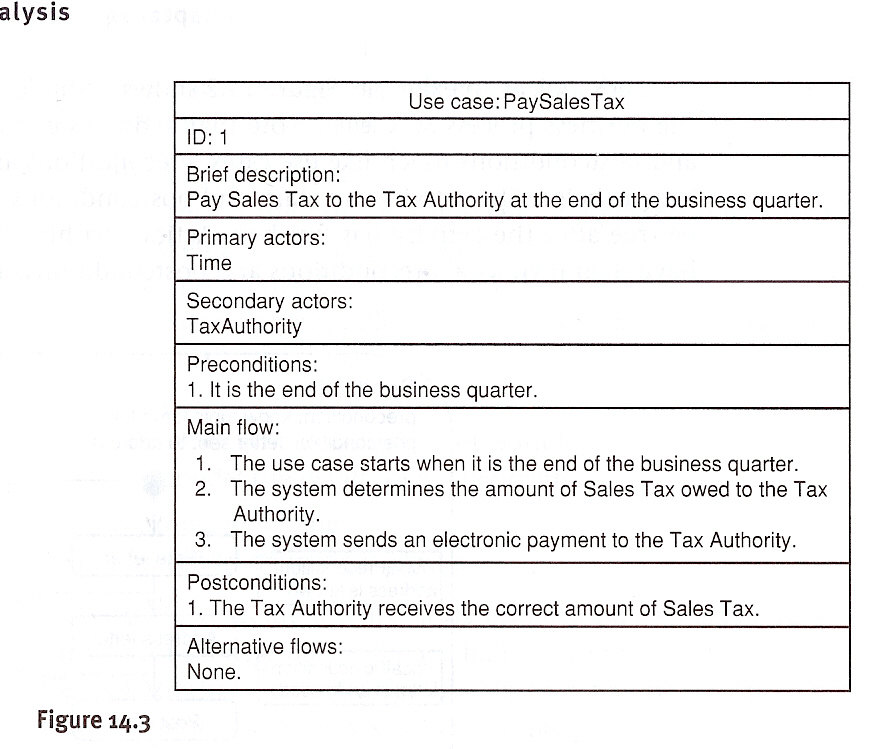 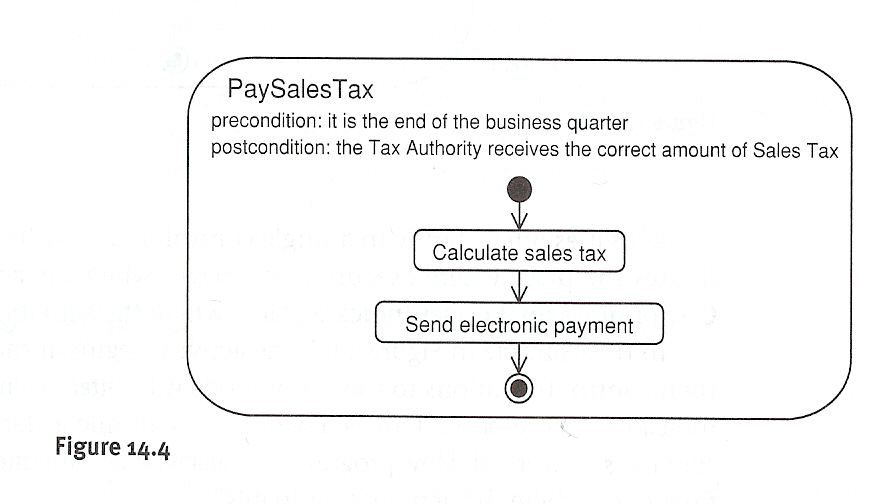 Activity diagrams
8
**** Activities *
Activity diagrams have semantics based on Petri Nets 
They model behavior using the token game
Tokens move through the network subject to conditions
Object nodes represent objects flowing around the system
Example of flow of control token
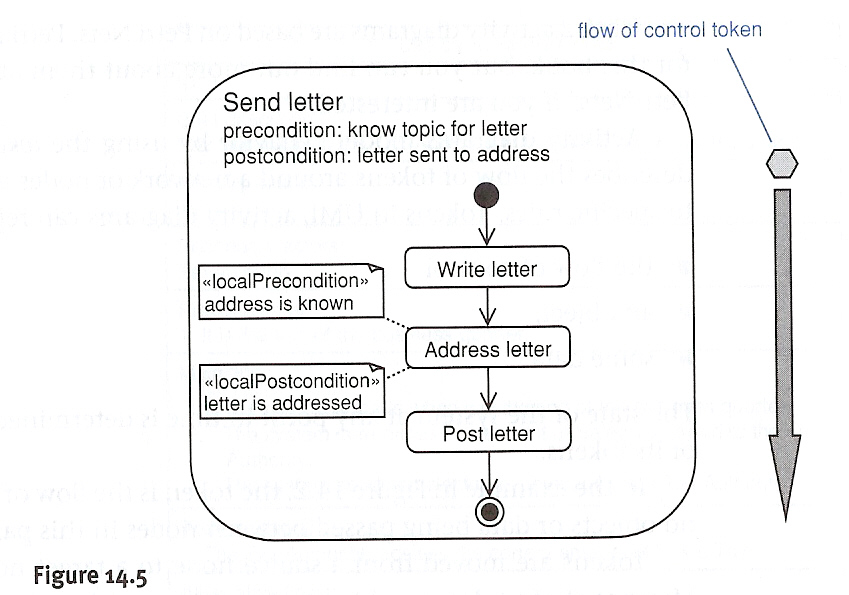 Activity diagrams
9
***** Activities
Activity diagrams can be divided in partitions (swimlanes) using vertical, horizontal, or curved lines.
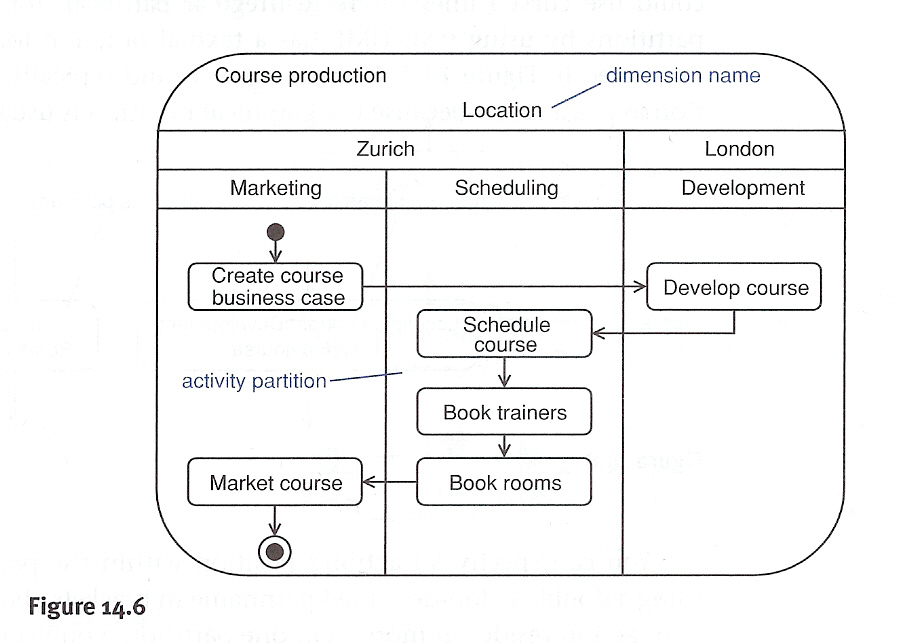 Activity diagrams
10
Action nodes ****
Action nodes execute when:
There are tokens present at all their input nodes AND
The input tokens satisfy all action node’s local preconditions
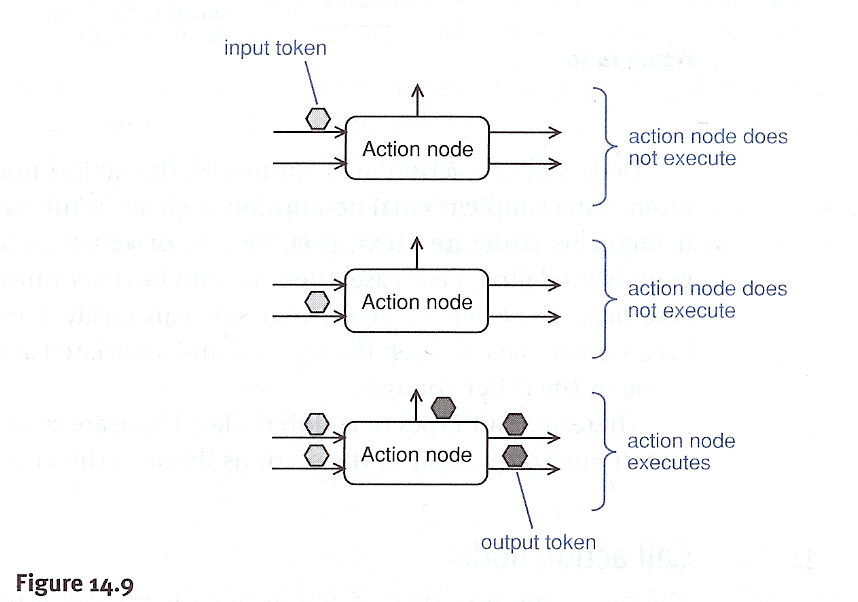 Activity diagrams
11
* Action nodes ***
After execution, the local post-conditions are checked; if all are satisfied, the node simultaneously offers tokens to all its output edges (this is an implicit fork that may give rise to many flows)
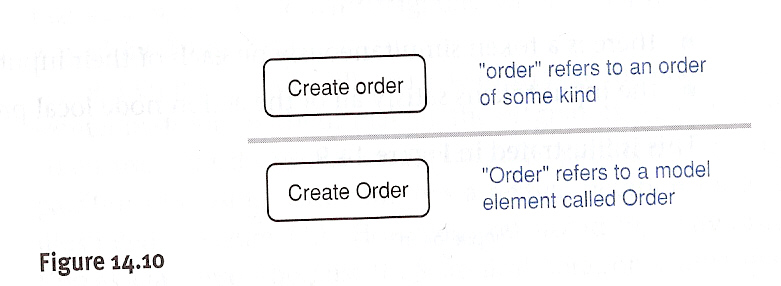 Activity diagrams
12
** Action nodes **
Types of action nodes, Table. 14.1 [Arlow & Neustadt 2005]
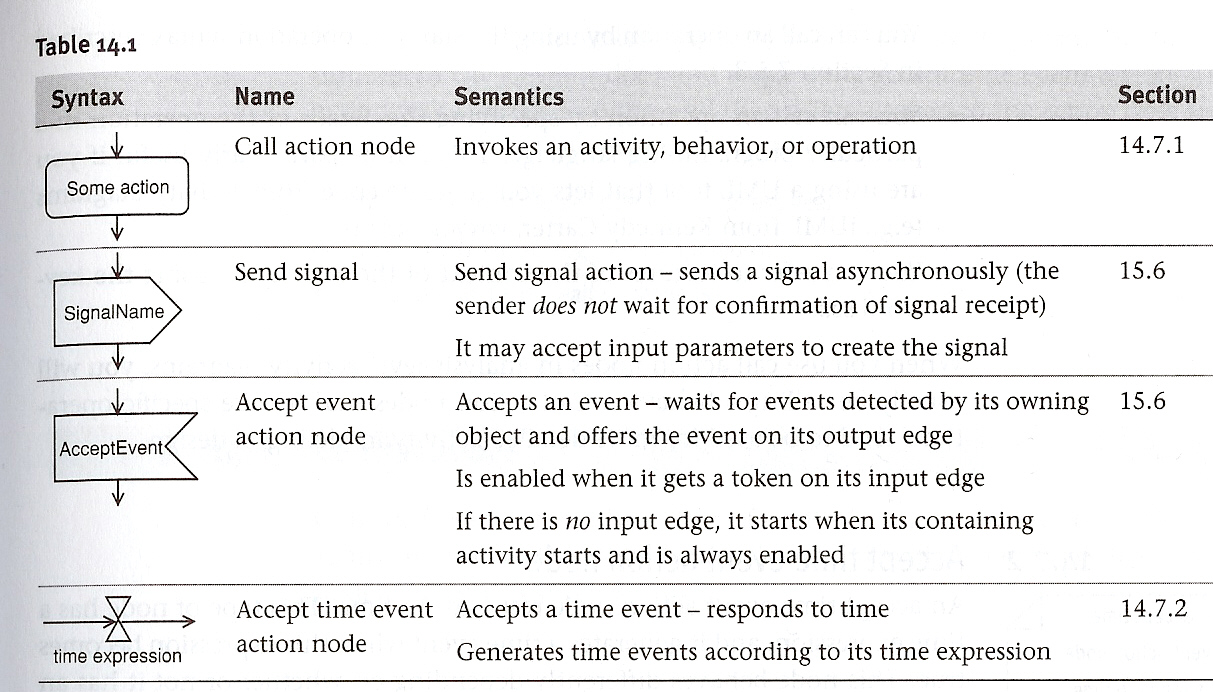 Activity diagrams
13
*** Action nodes *
A call action node invokes an activity, behavior, or operation
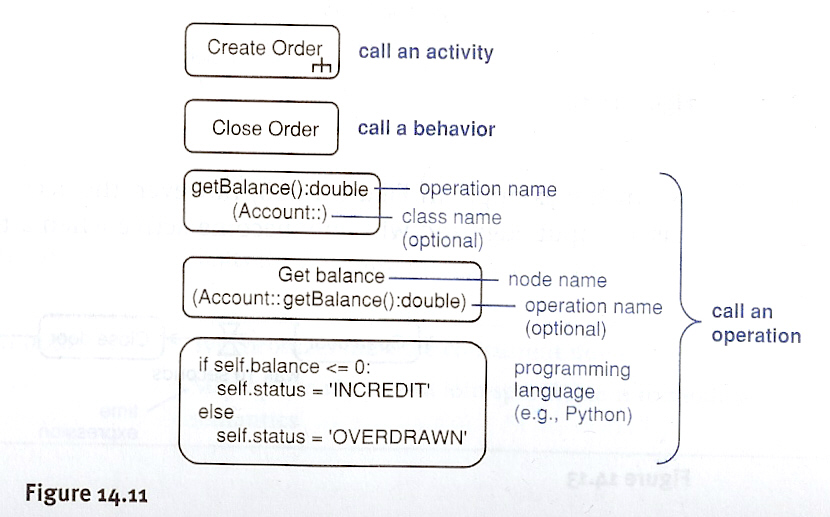 Activity diagrams
14
**** Action nodes
An accept time event action node responds to time
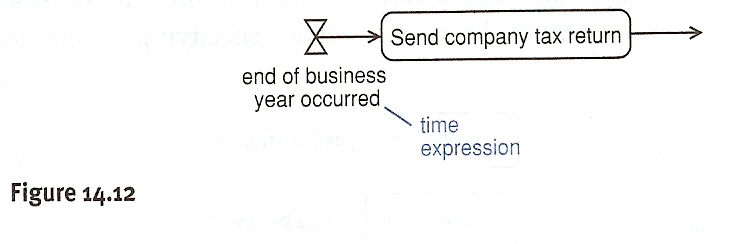 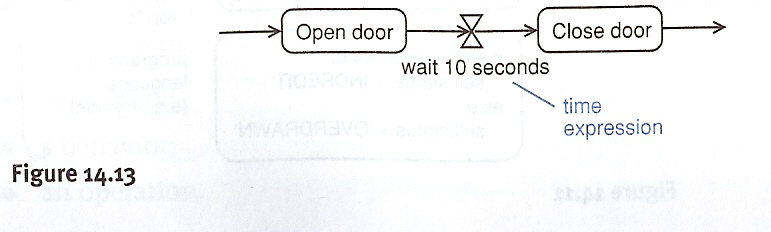 Activity diagrams
15
Control nodes **
Control nodes manage the flow of control within an activity 
Table 14.2 [Arlow & Neustadt 2005] shows the types of control nodes
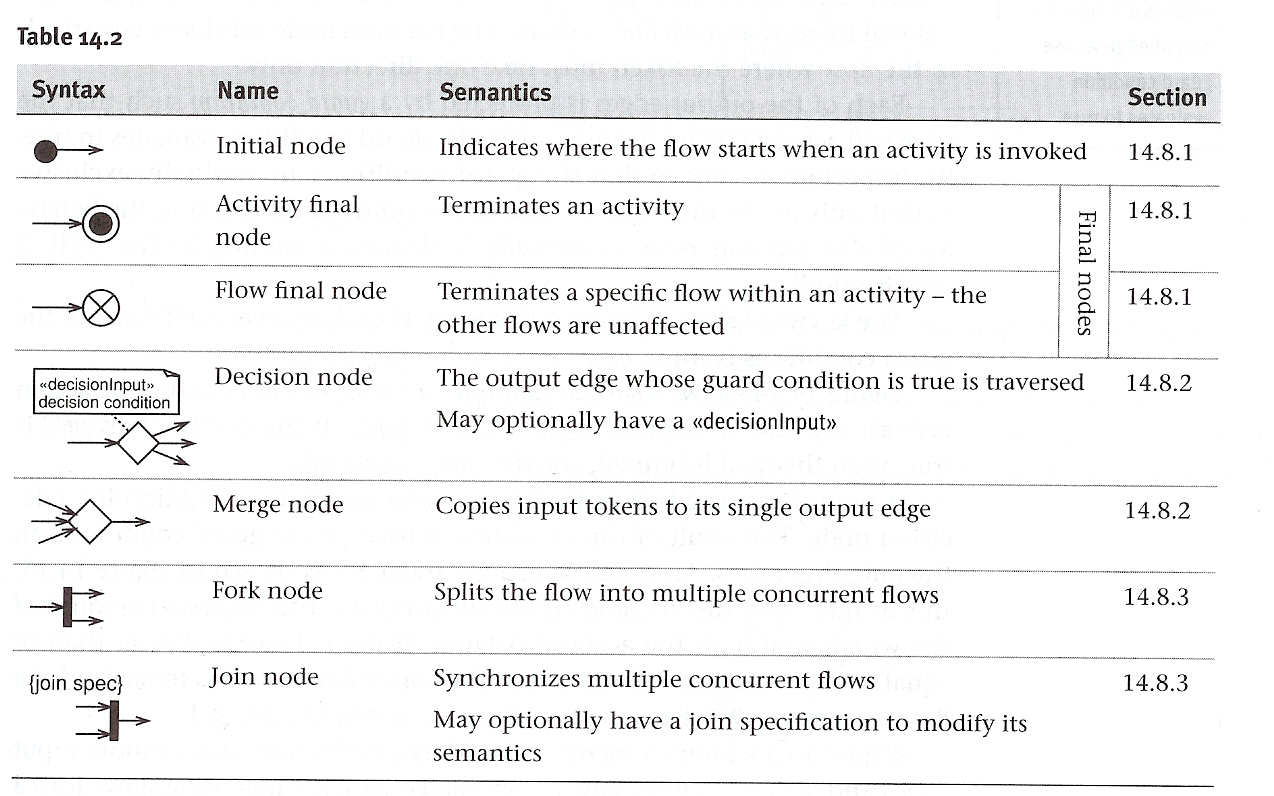 Activity diagrams
16
* Control nodes *
Examples of decision and merge nodes
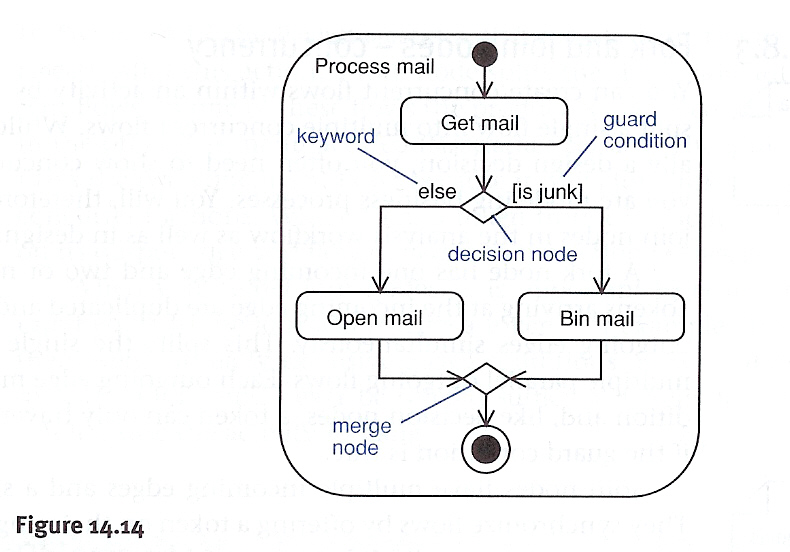 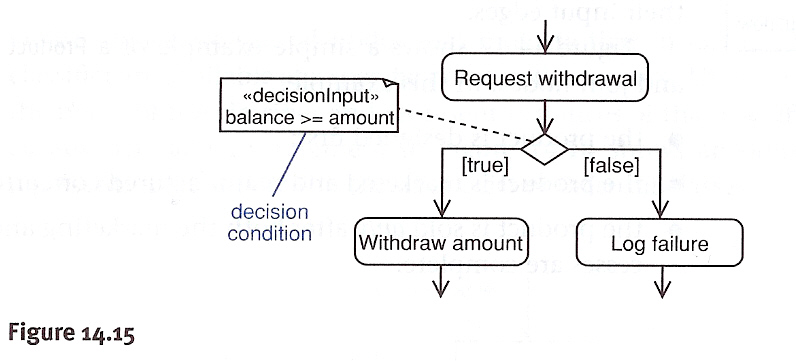 Activity diagrams
17
** Control nodes
Examples of join and fork nodes
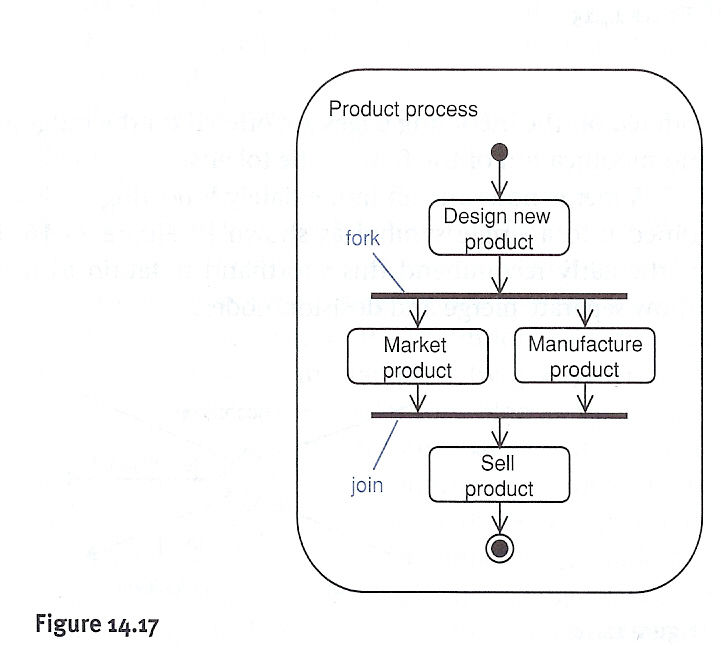 Activity diagrams
18
Object nodes **
Object nodes indicate that instances of a particular classifier are available at a specific point in the activity
They are labeled with the name of the classifier and represent instances of that classifier or its subclasses
The input and output edges are object flows
The objects are created and consumed by action nodes
When an object node receives an object token on one of its input edges, it offers this token to all its output edges, which compete for the token.
Activity diagrams
19
* Object nodes *
Object node notation and their buffer semantics. Object nodes act as buffers – places in the activity diagram where object tokens can reside while waiting to be accepted by other nodes (via edges).
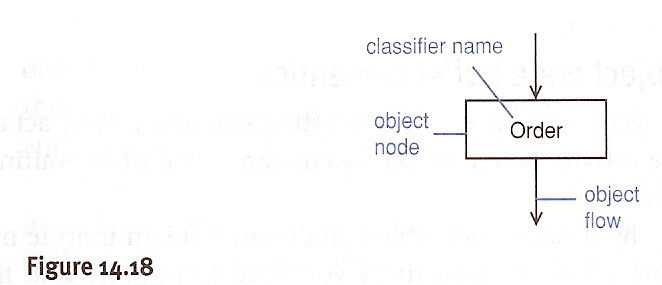 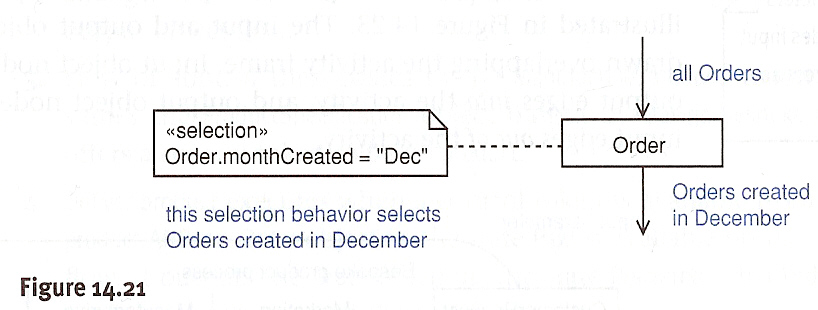 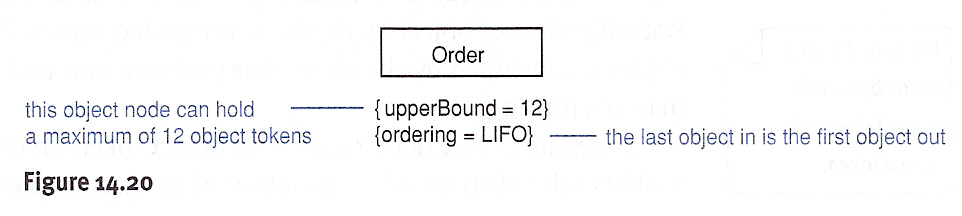 Activity diagrams
20
** Object nodes
Examples of using object nodes. Note that object nodes can represent objects in particular states.
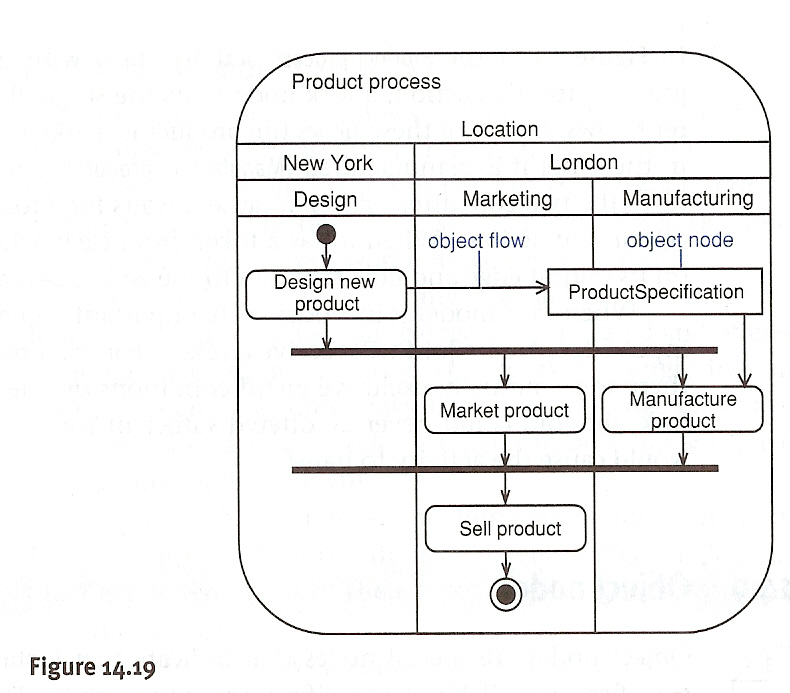 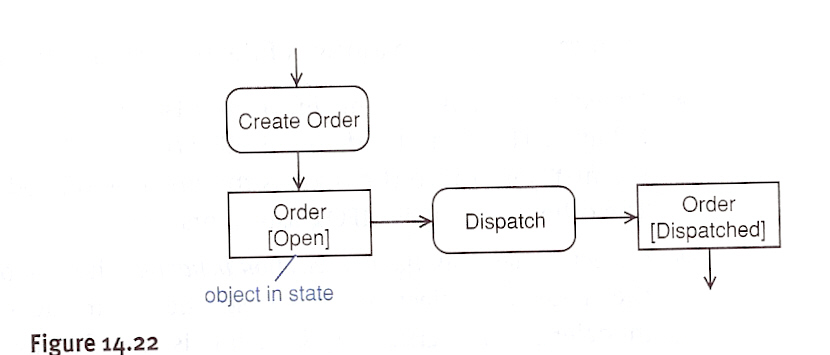 Activity diagrams
21
Activity parameters
Activities can have object nodes to provide inputs and outputs
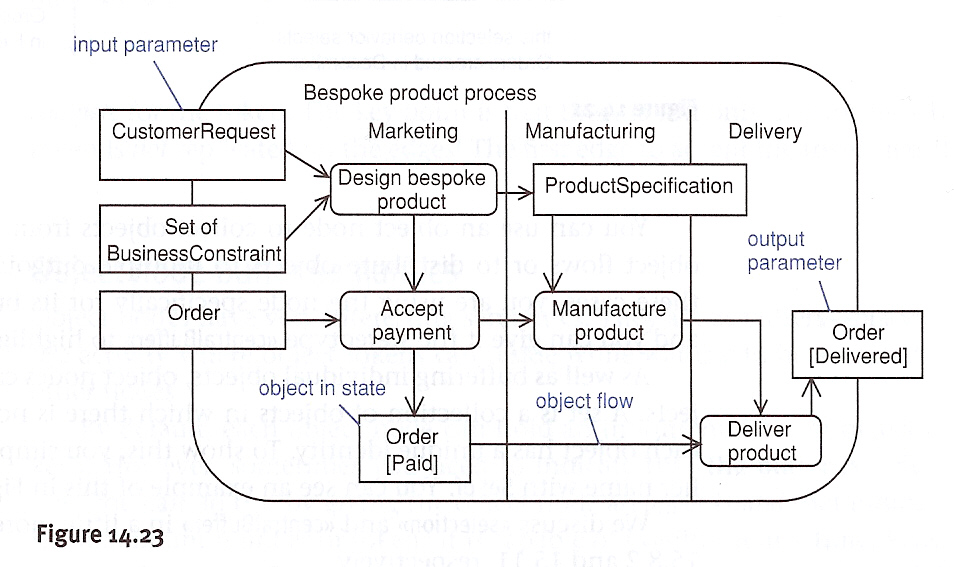 Activity diagrams
22
Part 2 – State Charts

From Chapter 21: State Machines & 
Chapter 22: Advanced State Machines (partial)

[Arlow and Neustadt 2005]
23
Outline
State machines 
Introduction
State machine diagrams
States
Transitions
Events
Advanced state machines
Composite states
Simple
Orthogonal
History
24
Introduction
Both activity diagrams and state machine diagrams model system behavior
However, they have different semantics:
Activity diagrams are based on Petri Nets and usually model processes when several objects participate
State machines are based on Harel’s statecharts and typically used to model single reactive objects
25
Introduction
Reactive objects:
Respond to external events
May generate and respond to internal events
Have a lifecycle modeled as a progression of states, transitions and events
May have current behavior that depends on past behavior
State machines are used to model behavior of items such as classes, use cases, subsystems, systems
26
Introduction
State machines are most commonly used to model dynamic behavior of classes
In a software process, machines can be used in: requirements, analysis, design
A significant challenge is testing state machines: manual walkthrough, simulation, code generation + test harnesses for state machines
27
State machine diagrams
There are three main modeling elements in state diagrams: states, transitions, and events. 
Example of a simple state machine, Fig. 21.2 [Arlow & Neustadt]
28
States
Summary of UML state syntax
29
Transitions
Summary of UML syntax for transitions in behavioral state diagrams, Fig.21.5












Where:
event(s)= internal or external occurrence(s) that trigger the transition
guardCondition = boolean expression, when true the transition is allowed
anAction = some operation that takes place when the transition fires
30
Transitions
A junction pseudo-state represents a point where transitions 
merge or branch
31
Transitions
A junction pseudo-state may have more than one output transition
(protected by mutually exclusive guard conditions)
32
Transitions
Choice pseudo-state can also be used:
33
Events
Events can be of four types:
Call event
Signal event
Change event
Time event
34
Events
Example of a call event, Fig.21.11 [Arlow & Neustadt 2005]
35
Events
A signal is a package of 
information sent 
asynchronously between 
objects. Example of signal 
Event, Fig. 21.12

Example of sending a 
Signal, Fig. 21.13
36
Events
Change events are positive edge triggered.
Example of a change event, Fig. 21.15 [Arlow & Neustadt 2005]
37
Events
Time events are indicated by the keywords when and after. 
Example of a time event:
38
Example of a
state machine
[Dascalu 2001]
39
Composite states
A composite state contains one or more nested state machines (submachines), each existing in its own region, Fig 22.2


The composition icon is shown in Fig. 22.4
40
Simple composite states
A superstate that contains a single region is called a simple composite state,
41
Orthogonal composite states
Orthogonal composite states consist of two or more sub-machines that execute in parallel. Composite states below are Initializing and Monitoring
42
Orthogonal composite states
The composite state Initializing:
43
Orthogonal composite states
The composite state Monitoring
44
History
Example of using the shallow history indicator
45
History
Example of using 
the deep history 
indicator
46